Why use the Metaverse
echoworks.io
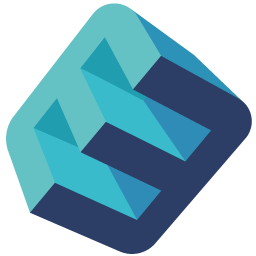 The challenge
The biggest challenge businesses face today is unlearning what was successful in the past and learning how to prosper in the network era.
What worked for businesses 5 - 10 years ago is now outdated. A new generation of consumers is dictating how we all use the internet.
Business need to move with the times or face being left in the past.
echoworks.io
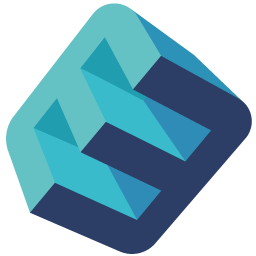 The solution
Creating a Metaverse, or Realtime 3D experience, is not as hard or as expensive as some would like you to think.
This technology is currently being used by large brands like Gucci and Nike, however, it doesn't have to be exclusively for huge global brands that have eye water marketing budgets.
You can create an extremely immersive and engaging experiences for a wide range of budgets.
echoworks.io
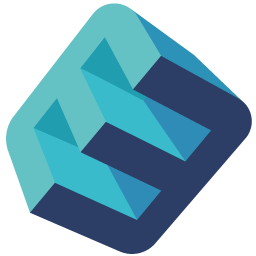 The benefits
3D websites and experience boosts engagement rate by over 40%
Gamification of these environments increase customer engagement 
Companies using a Metaverse or Realtime 3D experience saw on average 15% increase in buy clicks
echoworks.io